Consumer Safety
FOOD & DRUG COMPLIANCE
MILK & DAIRY COMPLIANCE 2023 CALENDAR YEAR END REPORT
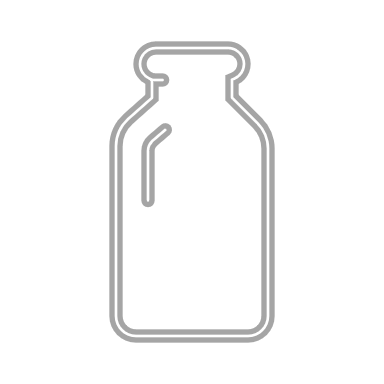 Food & Drug Compliance Flowchart
Cases referred to Compliance and Outcomes
Two (2) cases were referred in total:
Both cases were triaged through Compliance Review Committee (CRC)
After triage at CRC:
Two (2) Notice of Violation (NOV) letters were cleared to be issued
Informal Conference (IC)
Two (2) cases were heard at an IC:  

Both cases were settled after the IC
Orders & Agreements Processed
2 Agreed Orders (AO)
 An Agreed Order is issued after an informal conference, to document and memorialize the settlement agreement reached between a Respondent and the Department.

4 Default Orders(DO)
A Default Order is issued after the Respondent has not complied with the Department or has not responded to the Departments Notice.

3 Attorney General (AG) Referrals
3 cases were referred to the AG for further administrative and/or judicial remedies on Respondents who failed to and/or refuse to comply with a final order.
Cases Closed With or Without Monitoring
Cases that have a finalized Order or an Agreement are either:

Closed with monitoring 
Terms and conditions to be met are still pending

Closed without monitoring 
All terms and conditions are met
Cases Closed With or Without Monitoring Continued
3 Cases were closed with monitoring

1 Case was closed without monitoring
Ongoing trends
For  more information regarding Compliance Consumer Safety policies and protocols, please click on the link below: 

                    Consumer_Safety_Unit_Procedure_Manual_122123.pdf
Thank You                        and              Happy New Year!